Откуда берется злоба в человеке?
Классный час (8-9 классы)

Подготовила Глазунова Полина Владиславовна, учитель русского языка и литературы
Тюмень, 2018
Какого человека можно назвать злым?
Как вы думаете, что случилось?
В среду, 17 октября 2018 года, в районе полудня в керченском политехническом колледже на улице Войкова произошел взрыв. Студент колледжа – 18-летний Владислав Росляков – сначала взорвал холл, а потом начал расстреливать людей, которых встречал у себя на пути. Убито около 20 человек, а пострадало около 60.
Проститься с погибшими пришло почти 30 000 жителей города.
Как Вы думаете, почему юноша это  сделал?
Узнаем немного о Владиславе Рослякове.
Каким Вы представляете себе этого юношу?
А вот что говорит о нем его одноклассница Лариса Пономарева.
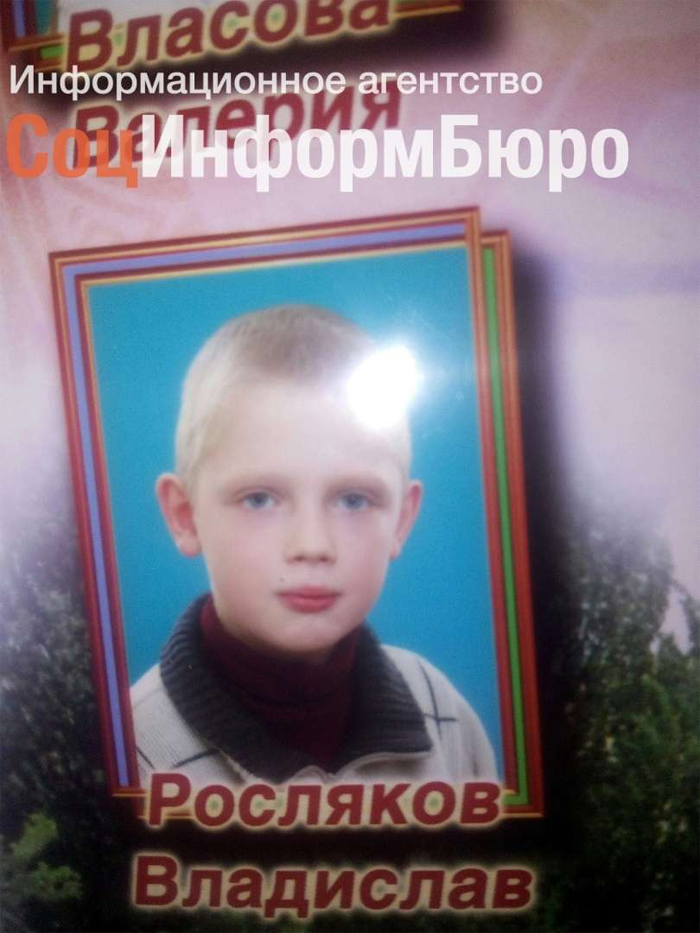 — Он ещё со школы был неадекватным. Бил девочек, прогуливал школу. В 8-9 классе, я точно не помню, он принёс гранату времен войны в школу. Он материл маму, не воспринимал её вообще, сбегал со школы, из дома. Рисовал немецкие знаки, свастику. После школы он говорил, что у него жизнь по-другому начинается.
Как Выдумаете, отчего человек может так себя вести?

А может ли быть такой человек счастливым?
Можно ли сказать, что ЗЛОЙ человек – это НЕСЧАСТНЫЙ человек? 
Почему?
Если бы Вы встретили этого человека в то время, когда он еще учился в 5 классе, что бы Вы ему сказали?
Выводы:
Человек, которому известно, что такое любовь, доброта и сочувствие, никогда не причинит боли другому человеку. 
 Человек, который чувствует себя одиноким и ненужным, может озлобиться и совершить непоправимые поступки.
 Не нужно бояться быть добрым и не нужно бояться сочувствовать. А вдруг своей любовью вы растопите чье-нибудь сердце.
Даже если жизнь тебе кажется тяжелой, нельзя сдаваться и отвечать злом на зло. Нужно воспитать в себе Человека.